স্বাগতম
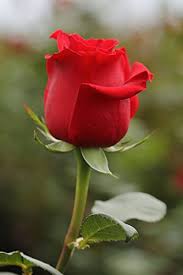 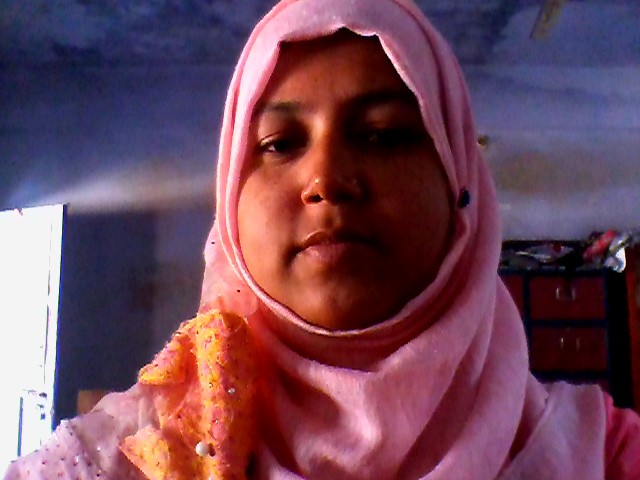 পরিচিতি
শিক্ষক পরিচিতি
নামঃসালমা আক্তার
সহকারী শিক্ষক (আইসিটি)
মিরদী ফাযিল মাদ্রাসা 
মোবাইল নং – ০১৭৬৭৬১৯৪৫৮
Email – salmaakther19880000@gmail.com
পাঠ পরিচিতি 
সপ্তম শ্রেণী
বিষয়ঃ আইসিটি
সময়ঃ ৫০ মিনিট 
তারিখঃ
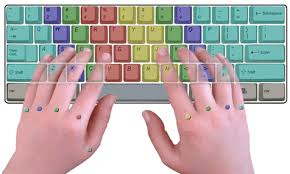 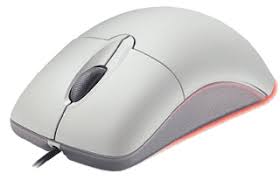 আজকের পাঠ
ইনপুট  ডিভাইস
এই পাঠ শেষে শিক্ষার্থীরা …………
১। ইনপুট ডিভাইস কি বলতে পারবে 
২। ইনপুট ডিভাইস গুলো চিহ্নিত করতে পারবে 
৩। ইনপুট ডিভাইস এর কাজগুলো  বর্ণনা করতে পারবে
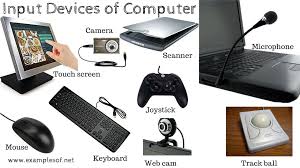 ইনপুট ডিভাইসঃ   যে ডিভাইসের মাধ্যমে কম্পিউটারে কোন তথ্য প্রবেশ করানো হয় তাকে ইনপুট ডিভাইস বলে।
একক কাজ
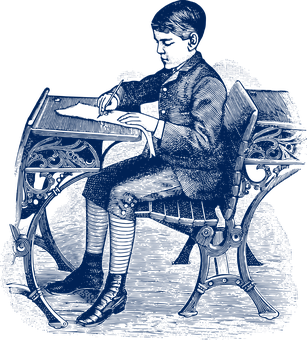 যে সকল ইনপুট ডিভাইসের নাম বলা হয়েছে সেগুলো ছাড়া আরো কি কি ইনপুট ডিভাইস হতে পারে লিখ ।
দলীয় কাজ
সময়ঃ ১০ মিনিট
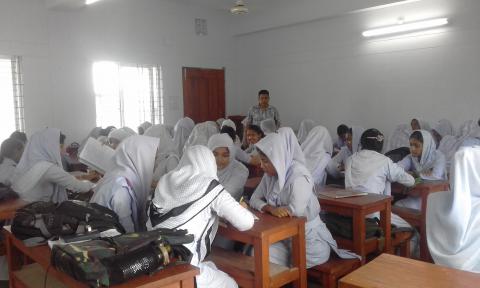 ইনপুট ডিভাইস এর কাজ সম্পর্কে লিখ
মূল্যায়ন
দুটি ইনপুট ডিভাইসের নাম বল।
   পেন ড্রাইভ কি ধরণের ডিভাইস?
বাড়ির কাজ
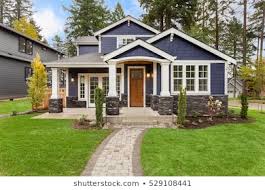 ইনপুট ডিভাইসের একটি তালিকা তৈরী  করে নিয়ে এসো ।
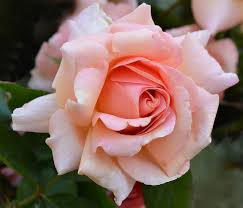 সবাইকে ধন্যবাদ